Virtual Pooled Registry Cancer Linkage System (VPR-CLS) Pilot Testing and Next Steps
Castine Clerkin, MS, CTR
NAACCR VPR Program Manager
NAACCR/IACR Annual Conference
June 12, 2019
[Speaker Notes: Good morning everyone, I’m happy to lead off a series of presentations on the Virtual Pooled Registry initiative.  My name is Castine Clerkin and I’m the VPR Program Manager at NAACCR and in this role, am involved in working with registries, researchers, key stakeholders, and IMS to develop a robust system for facilitating data linkages between researcher studies and registries around the U.S. Today I’ll be sharing information on our recent pilot test linkages and next steps.]
Background: The Need and Limitations
Many research studies rely on self-report of cancer and costly medical record validation
Population-based registries offer researchers a standardized, comprehensive, and curated source of cancer data 
National linkages are ideal for many  types of research studies
Many limitations and barriers
[Speaker Notes: For those of you not familiar with the Virtual Pooled Registry I’ll provide a little background on the impetus for the VPR. Lots of research studies currently rely on self-report of cancer and costly medical record validation. As we all know population-based cancer registries are an existing source of standardized, comprehensive, curated cancer data and could therefore serve as an alternative way for these studies to ascertain cancer diagnoses or confirm self-reported cancers.  For most types of research, including cohort studies, post-marketing surveillance, and clinical trials, national linkages are ideal; however there are various limitations and barriers that have stymied such national linkages with cancer registries.]
Publication and data destruction
State  1
State  2
State  17
State  18
State  4
State  3
Meeting Renewal Requirements
Different Applications & Processes
State  5
State  16
Help!
Different Linkage Process (no matches!)
State  6
Duplicative IRB Review
State  15
State  7
State  14
Different Study File Formats
Varying Review Times
State  12
State  9
State  13
State  8
State  10
State  11
Monitoring Status of Review
[Speaker Notes: Let’s look at the existing process, and associated barriers, for performing multi-registry linkages.  Here’s our researcher, excited to be linking with registries to augment their study with cancer information.  The PI wants to link with all U.S. registries (too many to show here!). The PI must approach every registry.  Each has a different application and review process  - some have both an IRB AND Registry application.  The study is then subject to duplicative review across local IRBs sometimes resulting in local changes to the protocol.  The registry and IRBs have varying review times, from a few weeks to over a year.  The PI must monitor the status of the reviews and potentially respond to questions from each institution.  Once approved, registries may require different formats for the study linkage file and use different linkage software and logic, possibly resulting in few, or no, matches after all that work.  If the study is continues, they must meet renewal requirements and fulfill each registries requirements for publication and data destruction.  As you can imagine, our poor researcher might be begging for help!]
Virtual Pooled Registry
Funded by NCI SEER and managed by NAACCR
Designed to facilitate minimal risk linkage studies 
One-stop-shop for linkage application, file exchange, and match counts
Streamlined process to apply for and track registry/IRB requests for release of individual-level data
Minimize burden and cost to researchers and registries/IRBs
Increase ease of access and timely use of high quality and complete registry data
[Speaker Notes: And to answer this call for help, NCI funded NAACCR to manage a virtual pooled registry that would facilitate minimal risk linkage studies through a one-stop shop for linkage application, review, and file exchange, as well as a streamlined process to apply for and track registry and IRB requests for release of individual-level data. The goal is to minimize the burden and cost to researchers, registries, and local IRBs while increasing access to and timely use of the incredible data that registries produce.]
Virtual Pooled Registry Cancer Linkage System (VPR-CLS)
Secure, online system to support linkages
Developed by IMS, Inc.
Linkage process and system development in two phases:
Phase I: Initial linkage and provision of match counts by registry
Phase II: Streamlined application process and tracking of requests for release of individual-level data on matched cases
[Speaker Notes: So just to be clear the Virtual Pooled Registry Cancer Linkage System (or VPR-CLS) is the secure, online system to support these linkages.  The IT infrastructure is being developed by IMS and has proceeded in two phases.  Phase I supports an initial linkage and provision of registry-specific match counts to the researcher. Phase II streamlines the application process and tracking of requests for release of individual-level data on matched cases.]
Individual-level data on matched cases
Phase II VPR-CLS Process:
Streamlined application process for individual-level data on matches using:

    1.) Templated IRB/Registry Application 
                 OR
     2.) Central IRB Review

System to monitor status of registry/IRB request, due dates, and requirements
Phase I VPR-CLS Process:
Phase I application
Single study file
Single linkage software and standard configuration
Aggregate match counts
States Selected
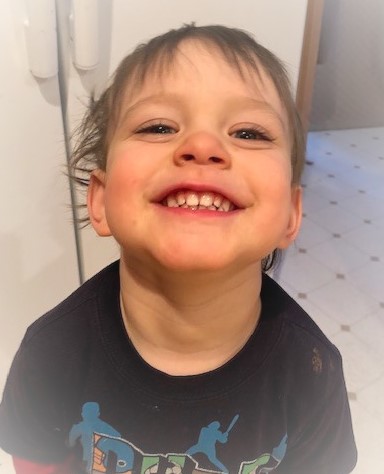 Registry VPR Liaisons
Linkage performed behind each registry’s firewall within 2 ½ weeks using an annual registry linkage file
State 10
State 1
State 11
State 2
State 12
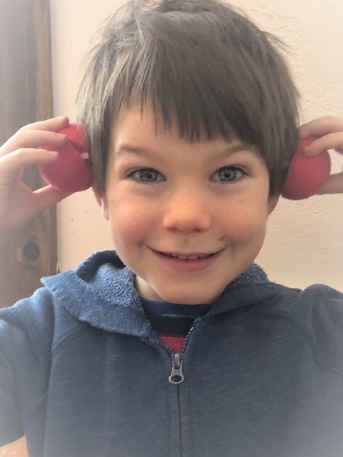 State 3
State 13
State 4
State 14
State 5
State 15
State 6
State 16
State 7
State 17
State 8
State 18
State 9
[Speaker Notes: Here’s a basic depiction of how the process would work.  Again, our happy researcher, submits an online request for the Phase 1 linkage with registries using a single study file, Match*Pro linkage software and a standard matching criteria. The cohort file is securely downloaded by each registry, who then performs the linkage behind their firewall within 2 ½ weeks using an annually created registry linkage file.  The registries upload the resulting match counts. The researcher reviews results and selects registries for which to pursue the Phase II request for release of individual-level data on the matched cases.  This application process is streamlined by the use of a Templated Application or Central IRB, which we’ll present on later.  The system will monitor the approval status, along with renewal dates, and registry requirements for publication and data destruction.  Once approved the individual-level data will be released directly to the researcher.  One of the key pieces of the system is the registry VPR Liaison (represented here by my goofball children).  The VPR Liaison is responsible for interfacing with the VPR-CLS, performing or ensuring timely linkages, and facilitating and updating the VPR-CLS on the status of the state review process.

The Phase I functionality is in place and the Phase II functionality is in the final stretch of development.]
Pilot Linkages Before Online VPR-CLS Established
Initial pilot linkages:
ATSTR’s Camp Lejeune Incidence Study
NCI’s US Radiologic Technologists Study
Utilized Big Match software to test feasibility of standard linkage with 45 registries
Linkage was feasible, but software didn’t meet VPR needs
Prompted creation of Match*Pro
Pilot Linkages with 38 Registries Using VPR-CLS
PHASE II PILOT TESTING
[Speaker Notes: So, we identified 38 cancer registries and 6 federally funded studies, to help pilot test the system and provide feedback.  The six studies listed here will pilot test Phase I. The Phase I pilot linkage activities require that the PI obtain institutional IRB approval to link with registries through the VPR, submit their Phase I application, upload the study linkage file when approved, IMS then reviews the study file and creates a standard linkage configuration file to be used by all registries, a pre-test linkage then occurs at 4 registries to identify any issues before all registries are asked to link and upload the match count reports.  The Childhood Cancer Survivor Study actually completed the pilot test last year. The remaining 5 pilot tests are at varying stages in the process. The Cohort Cancer Registry Follow-Up study has made it through the pre-test linkages, with the Transplant Cancer Match Study not far behind.  Today I will summarize the linkage results for the Childhood Cancer Survivor Study and pre-test linkage results for the Cohort Cancer Registry Follow Up Study.

When the Phase II functionality is ready, the CCSS and TCM Studies will collaborate on that testing.]
Test #1: Childhood Cancer Survivor Study
Cohort of 36K childhood cancer survivors
First or only primary diagnosed or treated from 1970-1999
Survived 5+ years from date of diagnosis
Self report and medical record validation of subsequent neoplasms 
Linked with 34 registries (74.5% of U.S. population) 
21 registries voluntarily performed manual review 
75.6% sensitivity overall
6 false positives (0.12% of matches reviewed)
[Speaker Notes: So, the Childhood Cancer Survivor Study is a cohort of 36K childhood cancer survivors whose first or only primary was diagnosed or treated from 1970-1999 and survived more than 5 years from diagnosis.  The study relies on self-report and intensive medical record validation of subsequent neoplasms.  The study was linked with 34 registries – nearly 75% of the US population.  During this process, 21 registries volunteered to perform manual review.  Because this was an older cohort of children, many with missing SSN and changes in address or last name over time, the manual review resulting in a 75.6% sensitivity across registries.  Only 6 false positives (or 0.12 % of the matches reviewed) were identified.  Information on these false matches was shared with IMS to help adjust the Match*Pro linkage criteria.]
Test 1: Match Count Results
Match Count Reports by Diagnosis Year – no manual review
All matches with cancer registry records
Matches with same primary as study index cancer (within 2 years)
The difference estimates matches with subsequent neoplasm (SN)
[Speaker Notes: The researchers were provided with the registry-specific match counts by diagnosis year without manual review.  While the match was person-based, both the study file and registry file contained site, histology, and date of diagnosis, so the linkage software was able to produce an initial report of the total number of matches and a second report that just identified the number that matched with the study index cancer (within 2 years).  Using these two reports, we were able to estimate the matches that occurred with a subsequent neoplasm.  As you can see here, there were 10,440 total matches across the registries, 6,541 were a match with the index cancer, and the remaining 3.899 were considered a match with a subsequent neoplasm.  The researchers indicated that 2,014 subsequent neoplasms had been self-reported to the study.  So linkage with these 34 registries has the potential to increase ascertainment of subsequent neoplasms by 94%, or nearly doubled the number of known subsequent neoplasms.]
Test 2: Cohort Cancer Registry Follow Up Study
Cohort of 290K individuals, includes participants from:
Nurses’ Health Study I: 122K females, age 30-55, enrolled in 1976
Nurses’ Health Study II: 117K females, age 25-43, enrolled in 1989
Health Professionals Follow Up Study: 52K males, age 40-76, enrolled in 1986
Biennial questionnaires, including self-report of disease information
[Speaker Notes: The second study that I want to report on is the Cohort Cancer Registry Follow Up Study.  This cohort of 290K includes individual’s who had enrolled in the 3 studies show here, which you may be familiar with.  These female nurses and male health professionals respond to biennial questionnaires that included self-report of disease information like cancer.]
Test 2: Pre-Test Linkage
Pre-test linkage with 4 states (ID, GA, KY, NC)
Match*Pro (V1.4): Reduction in volume of potential matches and improved accuracy of assignment to match/non-match
Registries performed manual review of potential matches
Minor modification to the Match*Pro configuration file
[Speaker Notes: This study has completed the pre-test linkage with ID, GA, KY, and NC.  In this test, the latest version of Match*Pro was used and showed a noticeable reduction in the volume of potential matches and an improved accuracy of automated assignment to the match and non-match categories.  Three of the registries were able to complete manual review prior to this conference. And only a minor modification to the Match*Pro configuration file was requested based on their review.]
Test 2: Match*Pro Performance
[Speaker Notes: So let’s look at the results and how well Match*Pro performed.  Here you can see the number of records on the cohort file and the registry files, the number of matches automatically flagged by Match*Pro, and the number of potential matches that were manually reviewed (which was a really manageable number).  After manual review you can see that Idaho added 11 matches, Georgia added 15, North Carolina added 24, and Kentucky added just 4.  So the software’s automated assignment to true matches is performing really well. The resulting sensitivity was excellent and none of the registries identified any false positives.]
Test 2: Anticipated Study Benefit of VPR Linkage
All data limited to cases diagnosed 1995-2016
[Speaker Notes: We also wanted to get a rough idea of how linkage with registries might improve the study’s ascertainment of cancer.  The study manager sent me the number of cancers that have been self reported with a diagnosis year of 1995-2016 and residency in each of the 4 pre-test states.  When these counts are compared to the initial registry matches (limited to the same diagnosis years) prior to manual review, you can see that study ascertainment is really high.  Clearly these health professionals are much better at reporting a cancer diagnosis than the childhood cancer survivors.]
Test 2: Anticipated Study Benefit of VPR Linkage
All data limited to cases diagnosed 1995-2016
[Speaker Notes: The study manager also provided the number of self-reported cancers that the study had been able to confirm through medical record review. If we compare this number to the number of initial matches identified by the registry, we can see that linkage with the registries could significantly improve the degree of confirmation.]
VPR-CLS Summary
Registries and researchers are supportive of the VPR-CLS
Pilot testing has successfully demonstrated the Phase I feasibility
Match*Pro linkage software has been fine-tuned to minimize potential matches and eliminate false positives
VPR-CLS process quickly supplies researchers with match counts in advance of completing registry/IRB applications
Registry linkages can increase cancer ascertainment, confirm self-reported cancers, and augment study data for analysis
However, until individual-level data released, the exact number of self-reported cases that matched the registry is unknown
Phase I and Phase II pilot testing completed by year’s end
Questions?
Contact: cclerkin@naaccr.org
17
Additional Pilot Linkages for 2019
Lead Exposure Study (Emory University): Cohort of 35K lead-exposed workers.
High School and Beyond (University of WI and University of MN): Nationally representative sample of 27K high school students.
Sister Study (National Institute of Environmental Sciences): Cohort of 50K sisters of women diagnosed with breast cancer.
Nurses’ Health Study (Harvard Medical School): Cohort of 290K nurses.
Transplant Cancer Match Study (NCI Division of Cancer Epi and Genetics): Cohort of 1.5M organ transplant recipients, candidates, and donors.